Департамент компьютерной инженерии
Москва
2024
Московский институт электроники и математики им. А. Н. Тихонова
Доработка имеющегося ПО и условия эксперимента по проактивному трекингу
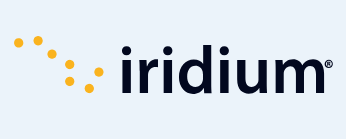 Руководитель проекта:
Ролич Алексей Юрьевич
Департамент компьютерной инженерии
Программное обеспечение для анализа результатов экспериментов проактивного трекинга спутников Iridium
Описание проекта
Описание проекта (программная часть)
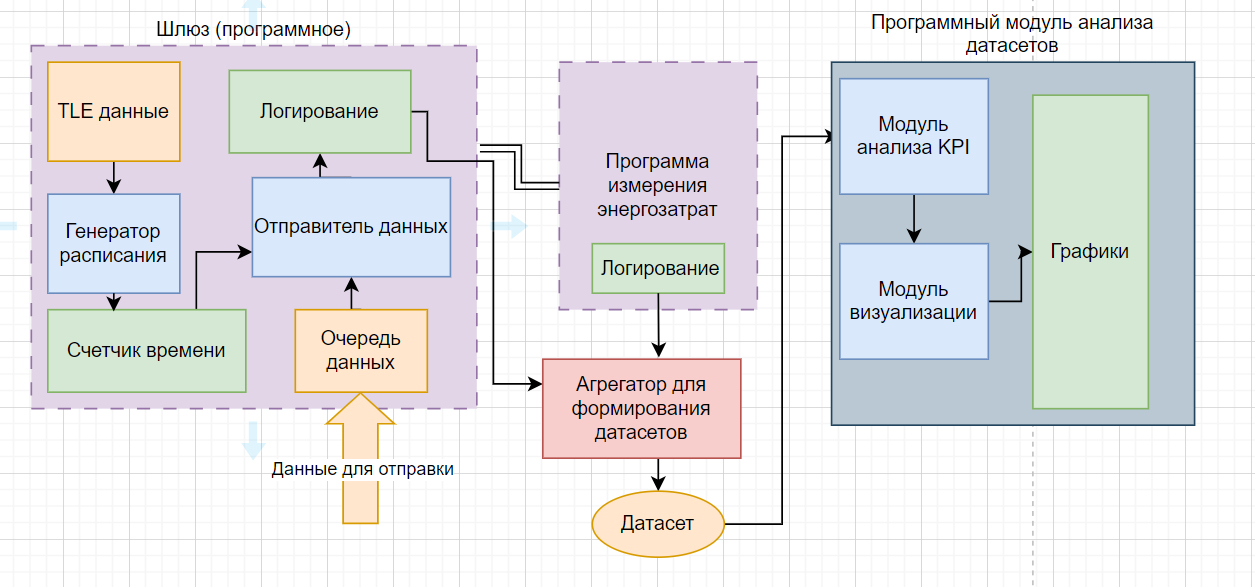 Департамент компьютерной инженерии
Программное обеспечение для анализа результатов экспериментов проактивного трекинга спутников Iridium
Доработка кода отправки
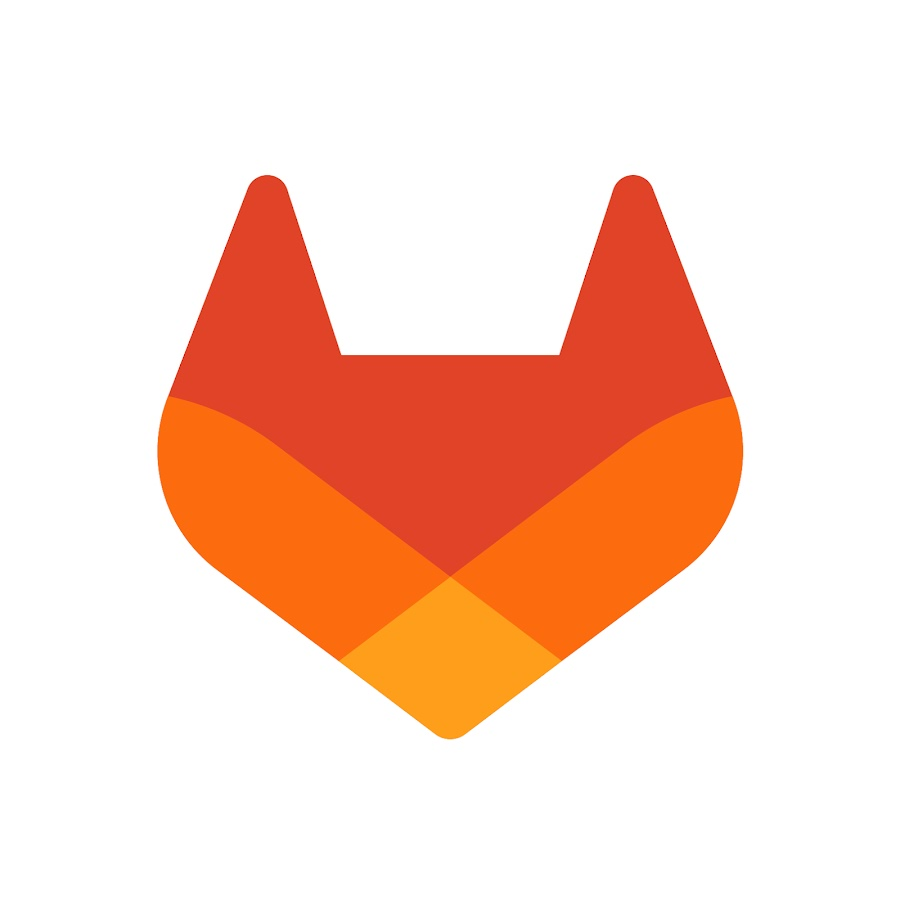 Доработка кода отправки
Разделение логирования и сбора данных путем переноса собранных данных в csv файл
Перевод программы в режим мониторинга из командного режима
Добавление функции определения погодных условий
Удаление лишнего кода и исправление ошибок
Доработка функций отправки сообщений для получения необходимых данных
Департамент компьютерной инженерии
Программное обеспечение для анализа результатов экспериментов проактивного трекинга спутников Iridium
Погодные факторы
Погодные факторы

Два ключевых погодных параметра влияющих на спутниковый сигнал - облачность и атмосферные осадки.
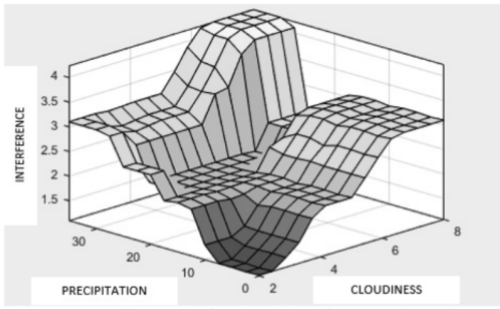 Департамент компьютерной инженерии
Программное обеспечение для анализа результатов экспериментов проактивного трекинга спутников Iridium
Погодные факторы
Погодные факторы
 
Менее важным фактором можно отметить ветер. Данный параметр был выбран, так как модем находится достаточно высоко и ветер может достаточно сильно меняться
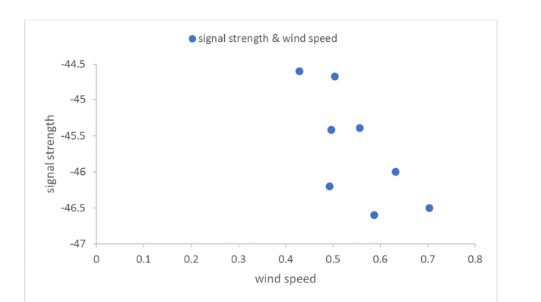 Департамент компьютерной инженерии
Программное обеспечение для анализа результатов экспериментов проактивного трекинга спутников Iridium
Погодные факторы
Погодные факторы
 
Температура выбрана последним параметром так как при сильном изменении может повлечь дополнительные энергозатраты.
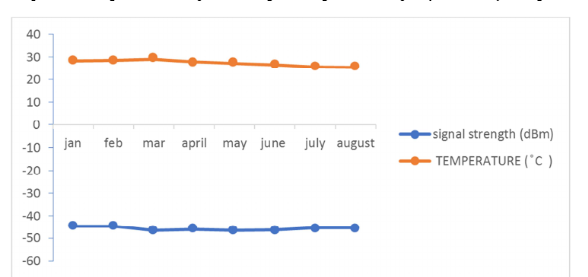 Департамент компьютерной инженерии
Программное обеспечение для анализа результатов экспериментов проактивного трекинга спутников Iridium
Измерение энергозатрат
Измерение энергозатрат модулей
 
В рамках работы предполагается измерение энергетических затрат модуля в двух режимах работы. С целью понять, какой из режимов наименее энергозатратный при максимальном качестве отправки сообщений
Для этого необходимо установить и настроить блок расчета потребления со сбором данных
Департамент компьютерной инженерии
Программное обеспечение для анализа результатов экспериментов проактивного трекинга спутников Iridium
Добавление получения на шлюзе специальных данных по LoRa и очереди
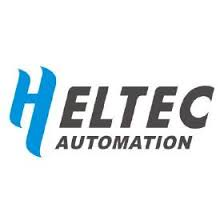 Для чего нужно:
будут учитываться энергозатраты на получение данных 
реальность переданных данных
отправка пакетами
Этапы реализации: 
получен передатчик Heltec Turtle Board
Проблемы:
не получилось прошить передатчик, так как среда для разработки ПО запрещена в РФ и мало информации про нее в интернете
Способы решения:
использовать другой передатчик, например arduino esp32
Департамент компьютерной инженерии
Программное обеспечение для анализа результатов экспериментов проактивного трекинга спутников Iridium
Измерение энергозатрат
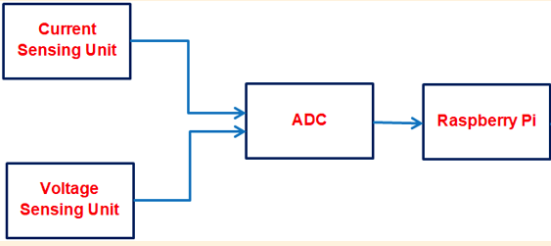 Измерение энергозатрат модулей
 
Поскольку напряжение постоянное, планируем установить амперметр, который будет собирать данные по потреблению.

Существует несколько вариантов реализации:
Дополнительная схема с датчиком, который подключается к Raspberry
Умный датчик, который сам сохраняет данные, а затем вручную, раз в неделю переносить данные для обработки
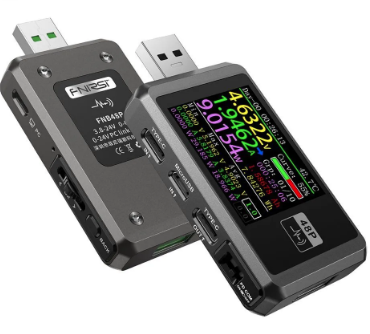 Департамент компьютерной инженерии
Программное обеспечение для анализа результатов экспериментов проактивного трекинга спутников Iridium
Текущие и будущие задачи
Текущие и будущие задачи
 
Получение реальных данных для отправки
Организация очереди и получения сообщений 
Логирования энергозатрат
Проведение реальных экспериментов
Создание скриптов для анализа данных
Департамент компьютерной инженерии
Программное обеспечение для анализа результатов экспериментов проактивного трекинга спутников Iridium
Погодные факторы
Источники:

https://books.google.ru/books?hl=ru&lr=&id=wkwPEAAAQBAJ&oi=fnd&pg=PA121&dq=influence+of+weather+on+satellite+signal&ots=M5F0E67sFA&sig=vVyQCqCIrLeZ7hO8LFM2U2Gqg7k&redir_esc=y#v=onepage&q&f=false

https://www.researchgate.net/profile/Chima-Iheanyichukwu/publication/344069239_Chikeleze_Praise_Chukwuemeka_Investigating_the_Impact_of_Weather_Parameters_on_Signal_Strength_of_Satellite_Dish_in_Enugu_Metropolis/links/5f5090ee299bf13a3199e639/Chikeleze-Praise-Chukwuemeka-Investigating-the-Impact-of-Weather-Parameters-on-Signal-Strength-of-Satellite-Dish-in-Enugu-Metropolis.pdf
https://agupubs.onlinelibrary.wiley.com/doi/full/10.1002/2013SW001001
https://www.mdpi.com/2674-0346/2/3/12
Департамент компьютерной инженерии
Программное обеспечение для анализа результатов экспериментов проактивного трекинга спутников Iridium
Конец
Спасибо за внимание